Terms of war
Revolution
A Forcible overthrow of a government or social order in favor of a new system.
Synonyms: Rebellion, revolt, insurrection, uprising.
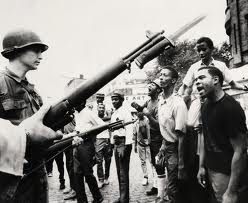 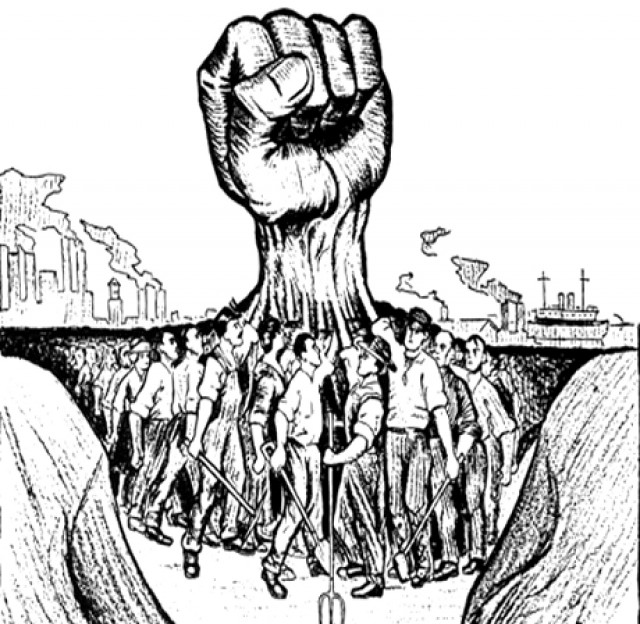 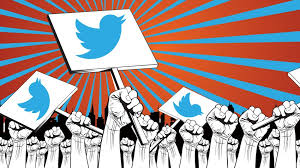 Coup d'état
A sudden attempt by a small group of people from the existing government  to quietly plan to overthrow the current government usually through a violent act.
Phrase was coined in France 1646.
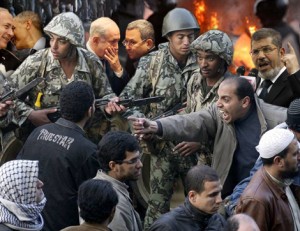 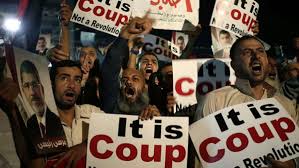 Tyranny
A government in which all power belongs to one person: cruel and unfair treatment to everyone that does not have authority. 
Synonyms: Absolute power, dictatorship
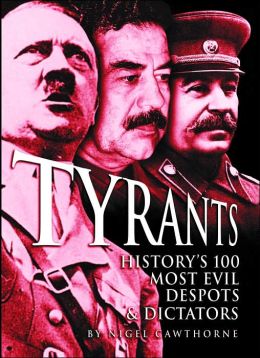 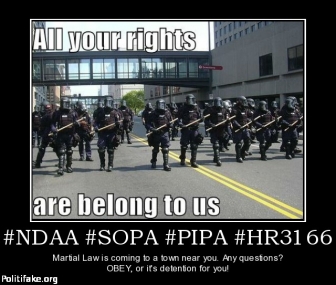 Oppression
The exercise of authority or power in a cruel or unjust manner.
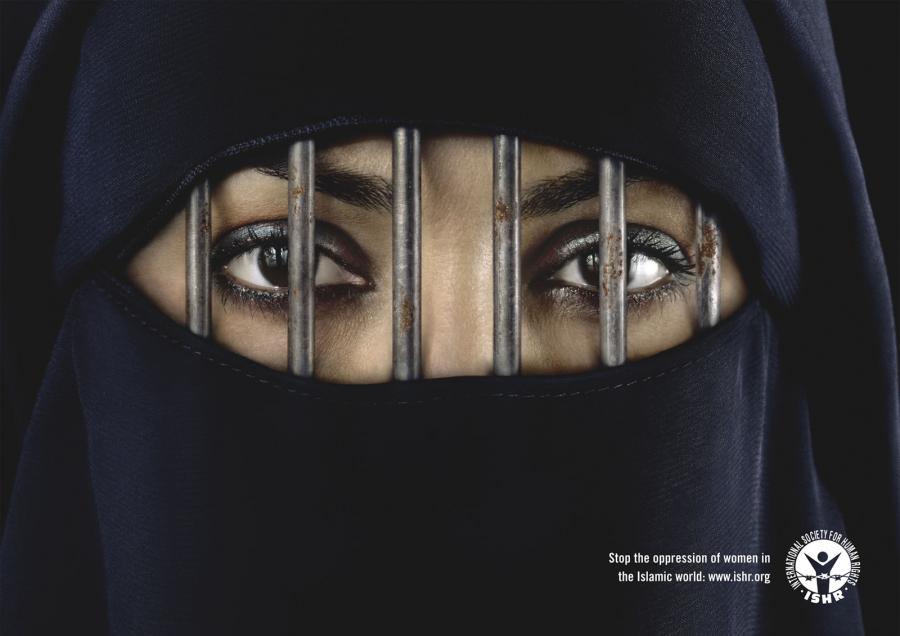 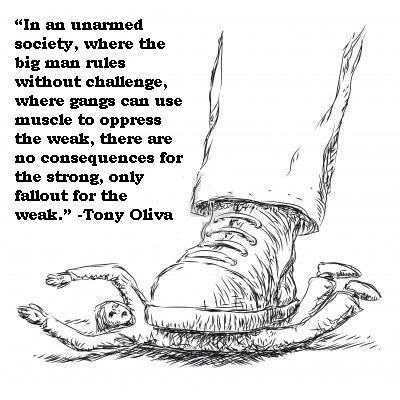 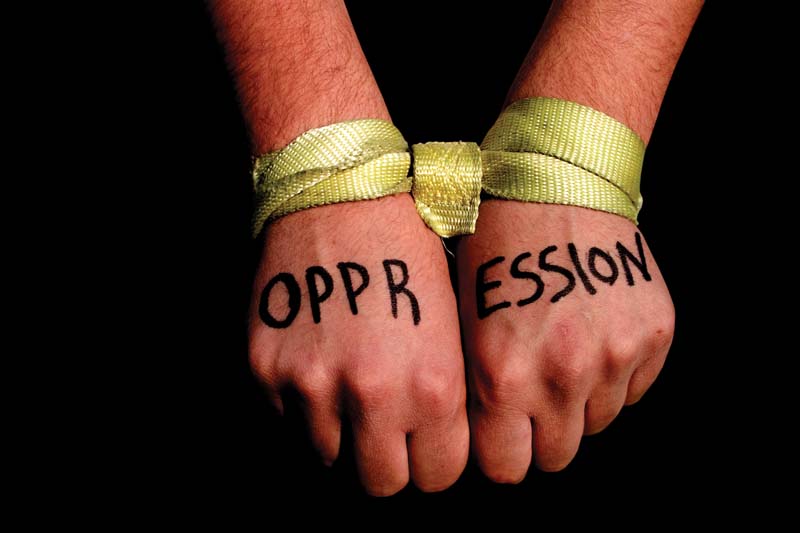 Massacre
A violent killing of a large number of humans
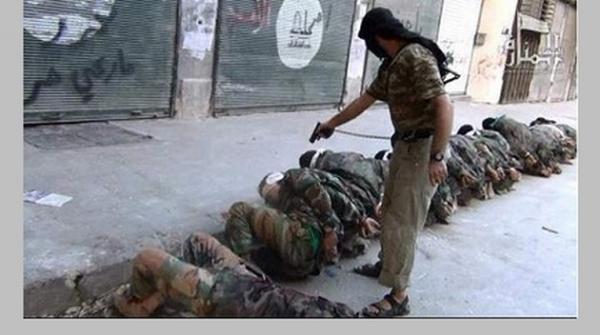 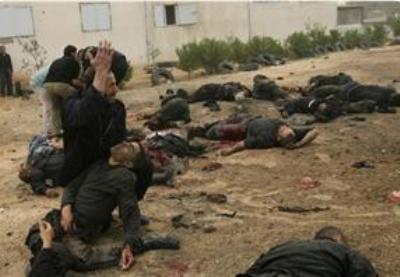 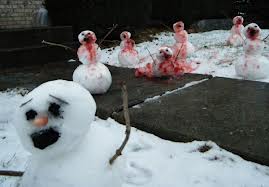 Political Prisoner
Someone who is put in jail or sentenced to death  for his or her participation in political activities.
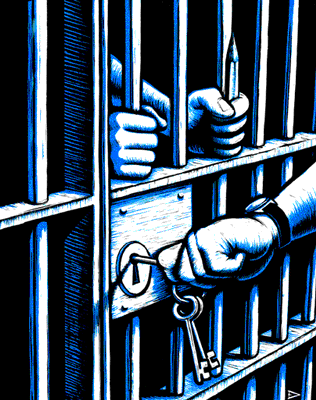 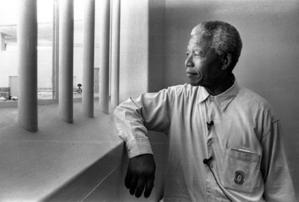 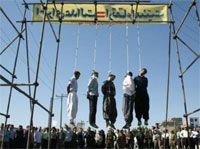 Political prisoners are often put to death for their revolutionary activities.
Refugee
A person who flees to a different country to escape times of war, political oppression, or even natural disasters such as hurricanes or tsunamis. This term is most often applied to those fleeing war. 
****The neighboring countries of war torn areas often set up refugee camps for those forced to leave for their safety
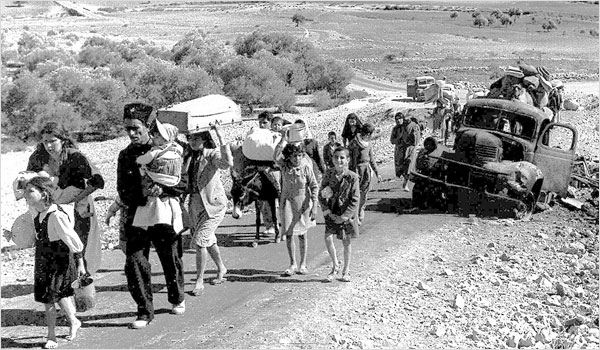 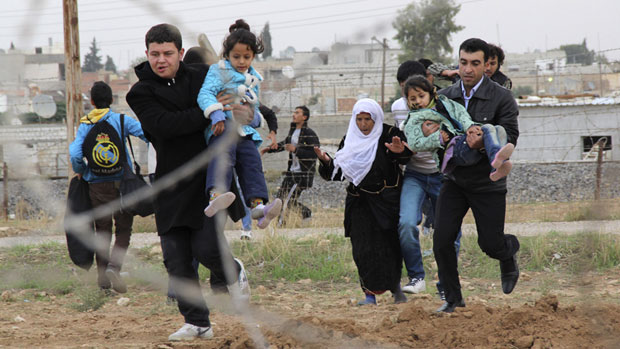 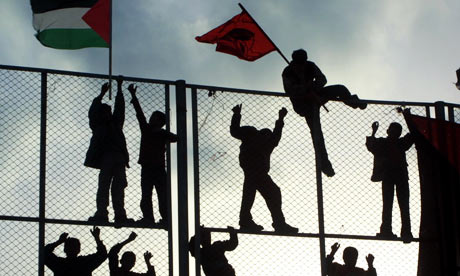 Martyr
A person who has laid down their life fulfilling a religious commandment , or has died fighting for their faith, family, or country. 
Note: Another word for Islamic Martyr is  Shahid or Shaheed, which is an Arabic meaning “witness”.
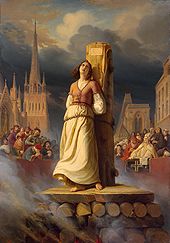 Joan of Arc was burned at the stake because of her religious and political beliefs.
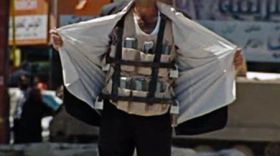 Many suicide bombers believe they are martyring themselves for their faith.
Civilian
A person who is not an active member of the military or police or firefighting force.  Normal people who live normal lives.
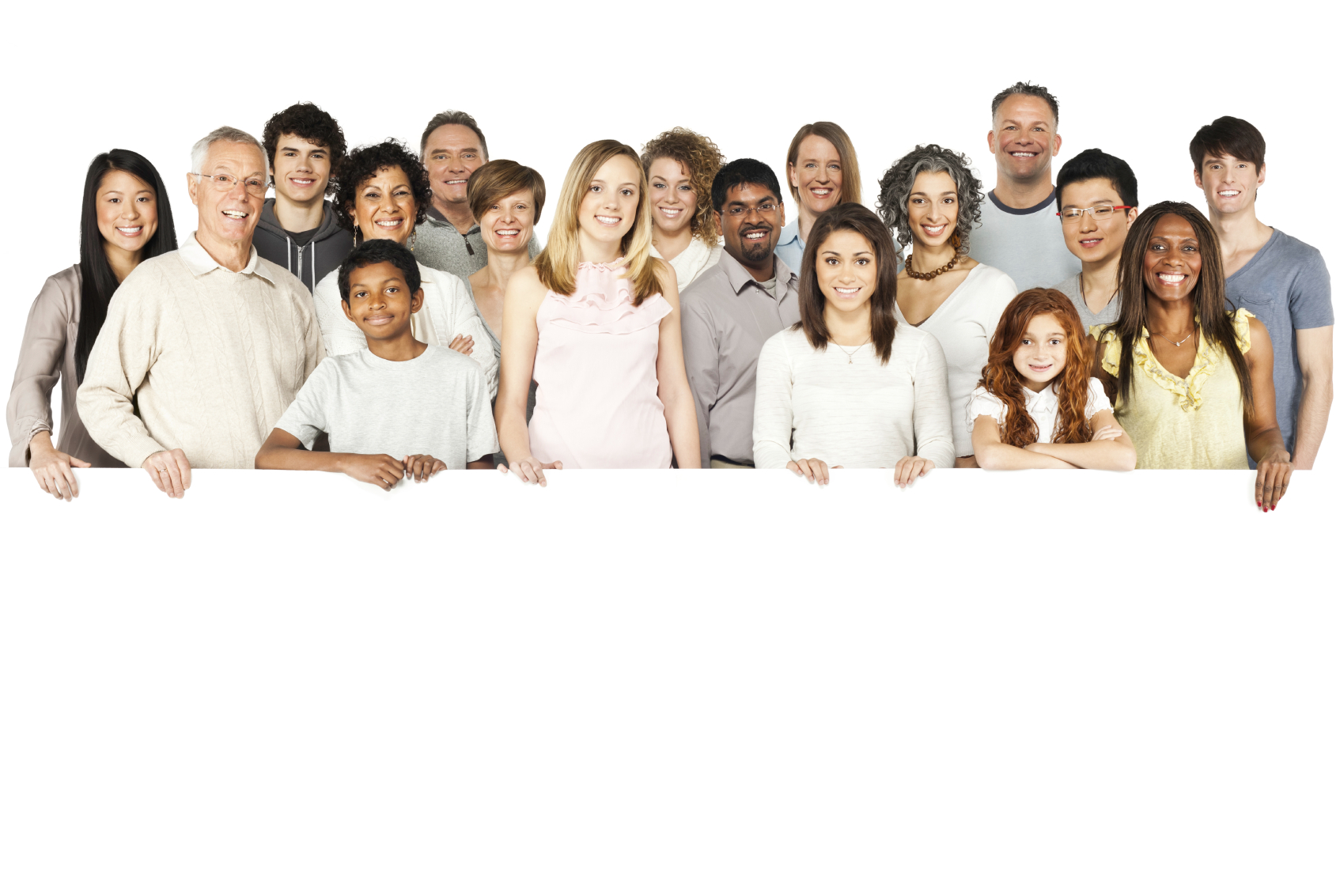 Rebel
A person who refuses to follow rules from the government or ruler of higher power.
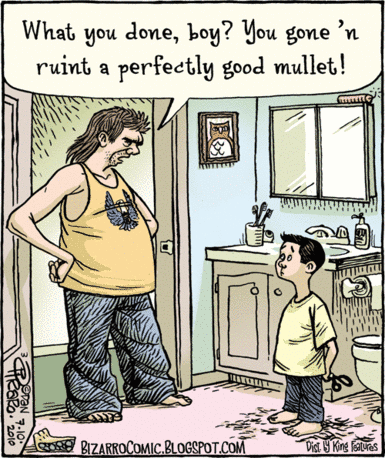 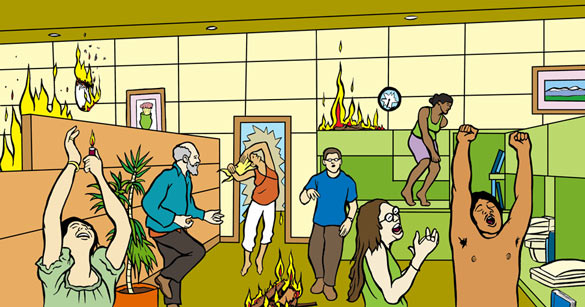 Victim
A person harmed, injured, or killed as a result of a crime or accident.
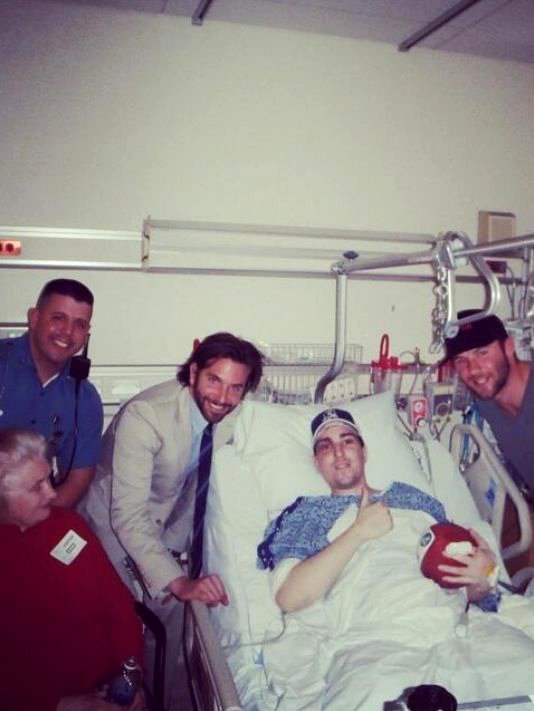 Bradley Cooper visiting VICTIM of the Boston Marathon bombing.
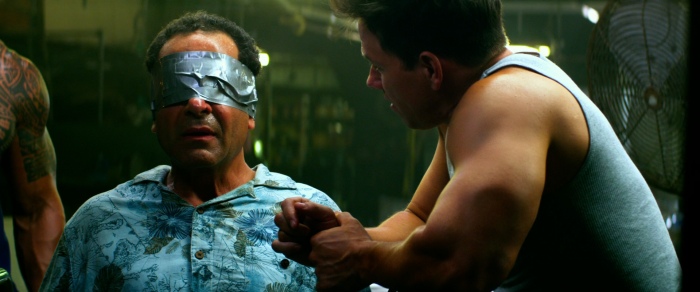 VICTIM of kidnapping.
Bystander
A person who is present at an event or incident but does not participate.
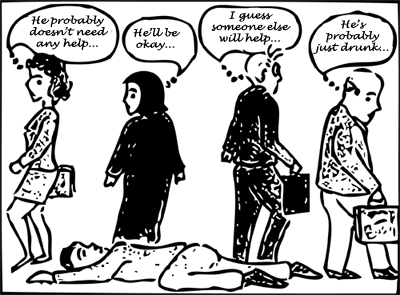 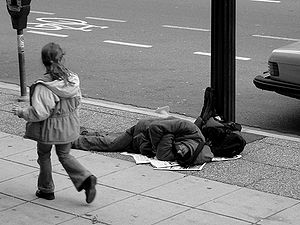 Displaced
When a person is driven or forced to leave his or her home but remains  within the boarders of their own country. 
Many people from new Orleans became displaced after hurricane Katrina.
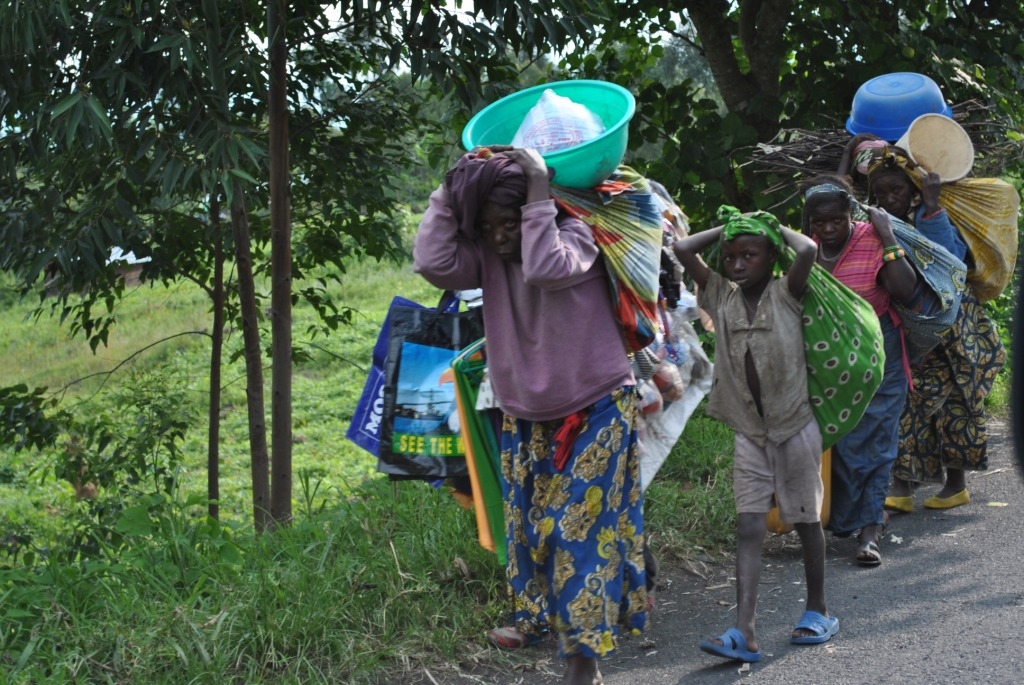 Militant
Showing a willingness to use strong, extreme, and sometimes forceful methods to achieve something.
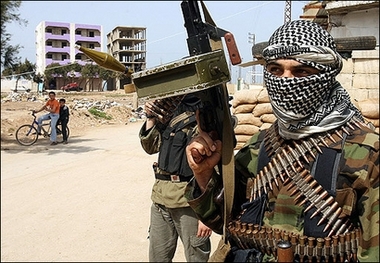 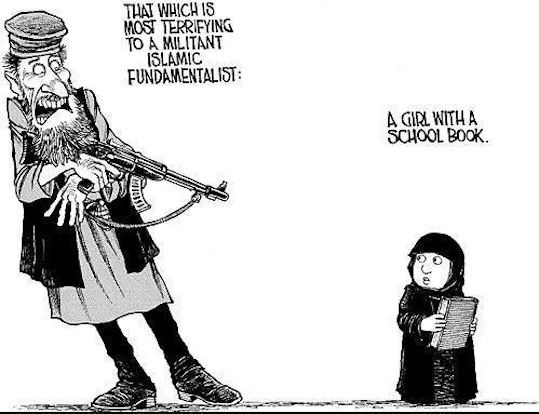 War is not always the choice of the people.
Some leaders take their countries to war while the people wish for peace.
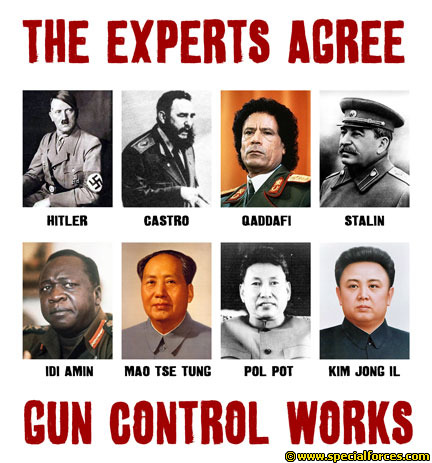 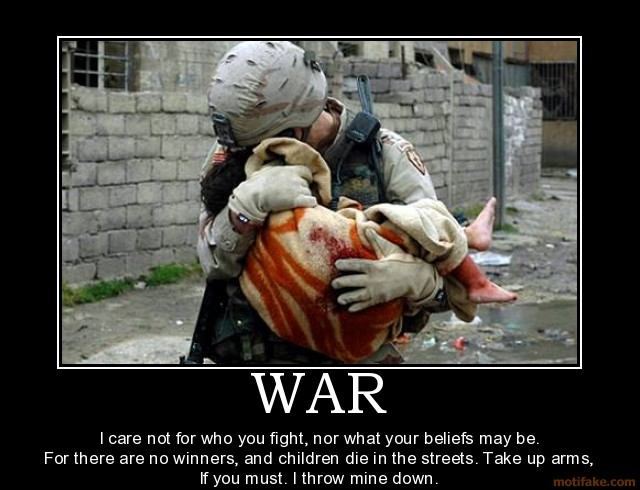